Communication
By Becky Pugh
What is communication?
Types of communication
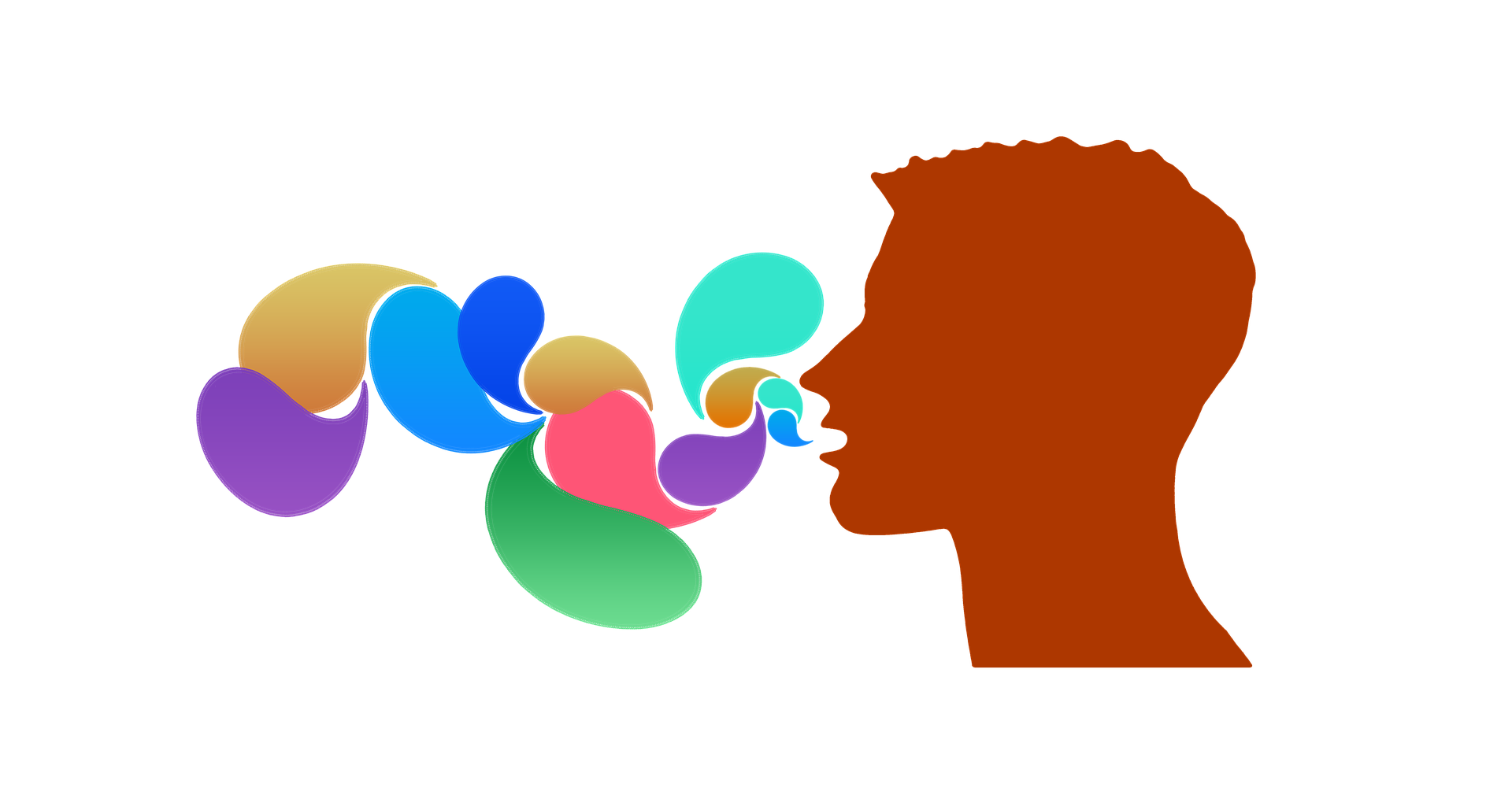 Styles of communication based on purpose
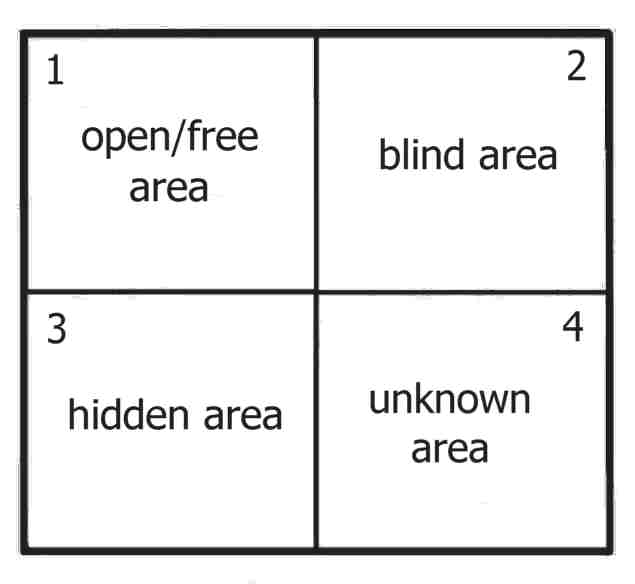 Johari window
1:  Information known about the person known by themselves and others
2: information known about the person by others, but not known by the individual
3: Known to ourselves/the indivdual but hidden from others
4: information unknown to the individual and others – these may become known in the future
Effective communication
Effective communication is when the correct message is delivered, received and understood.

Effectively communicate a message by communicating clearly, repeating or emphasising important points, maintain eye contact, relevant body language. Be confident. Ensure the environment is quiet and suitable before starting.

Effectively receive a message by having appropriate body language, listening and being patient with the person communicating to you. Repeat key point to show you have understood.
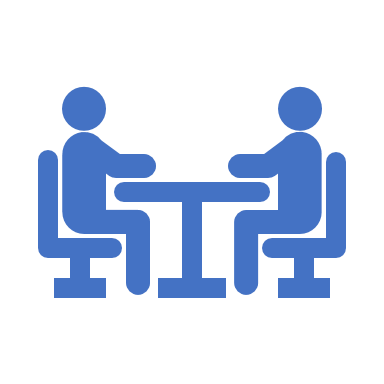 7 c’s of effective communication
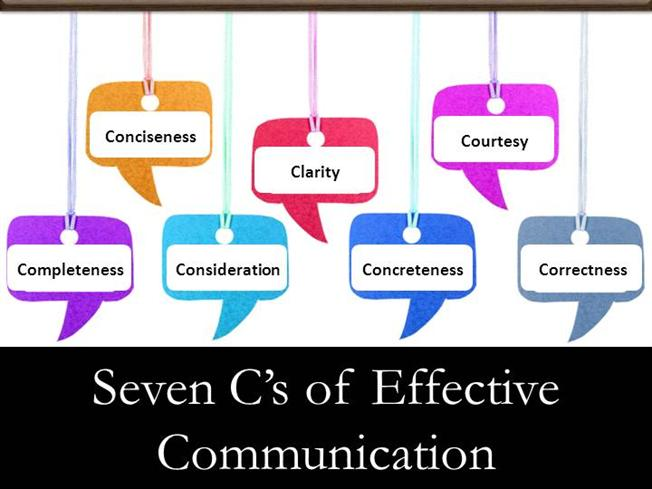 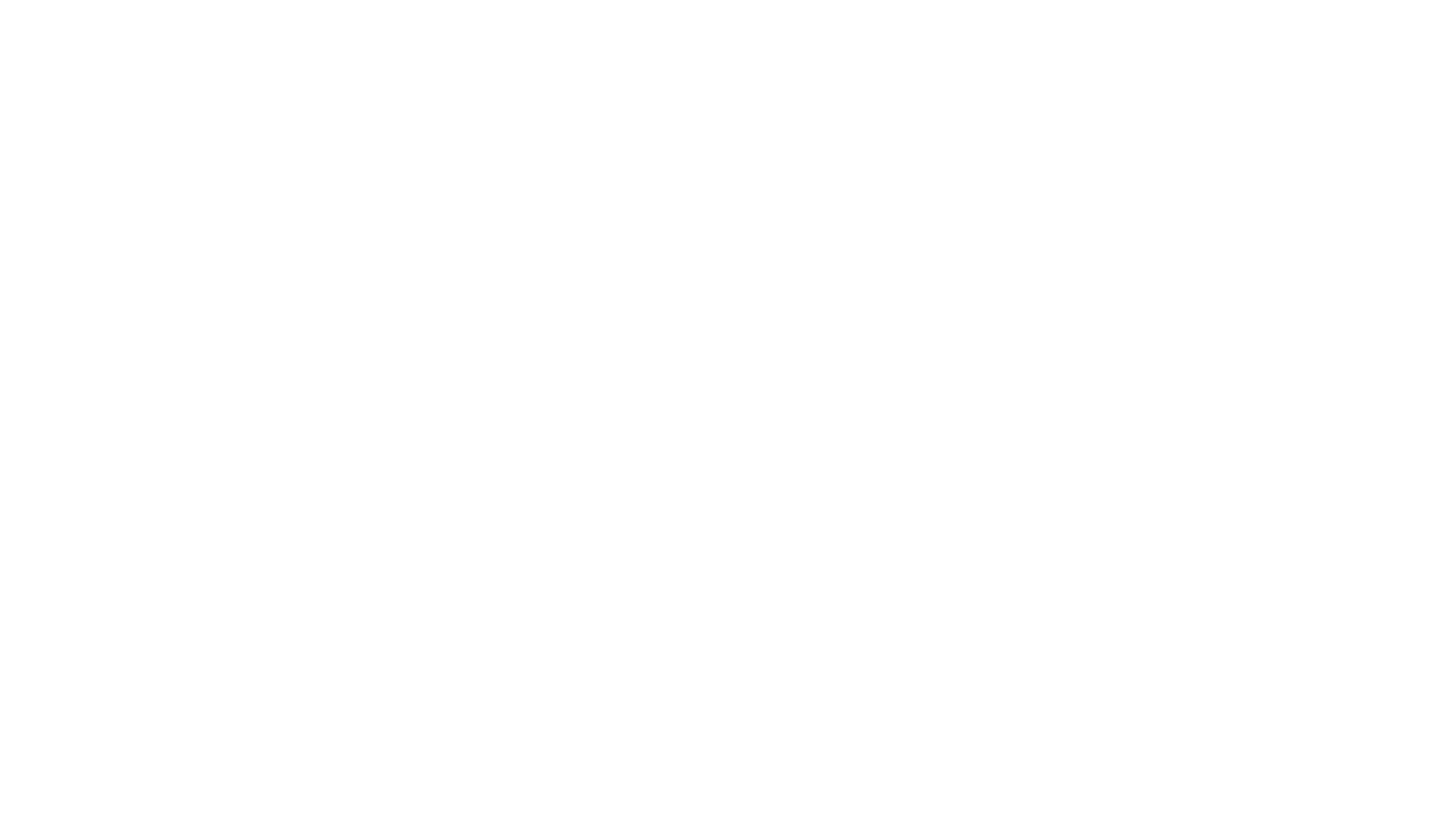 Language barriers –  speak different languages or use of different terminology
Technology – technology fails, misunderstanding tone.
Attitude/emotions
Environment – too noisy, too dark.
Information overload
Time pressure
Lack of trust
Inappropriate communication method
Lack of knowledge
Examples of Communication Barriers
Overcoming barriers
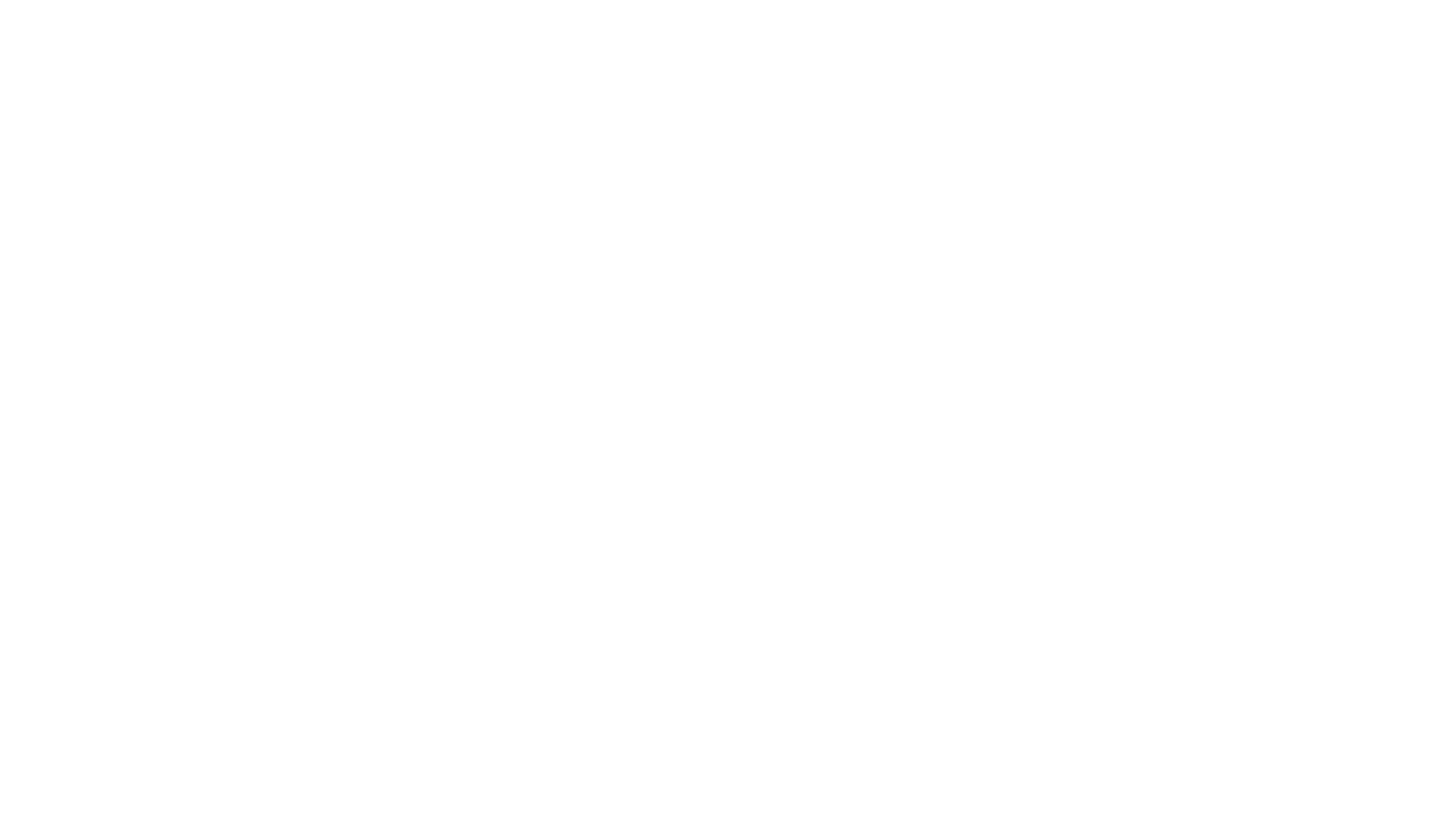 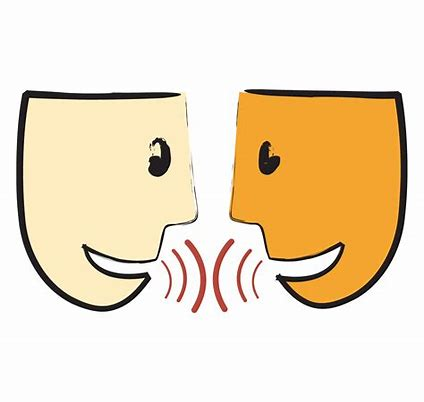 find a form of communication that everyone involves understands
Find a suitable environment
Remain focused
Send clear messages
Listen !!!
Set aside appropriate time
Be aware of your emotions
Be polite
Get feedback
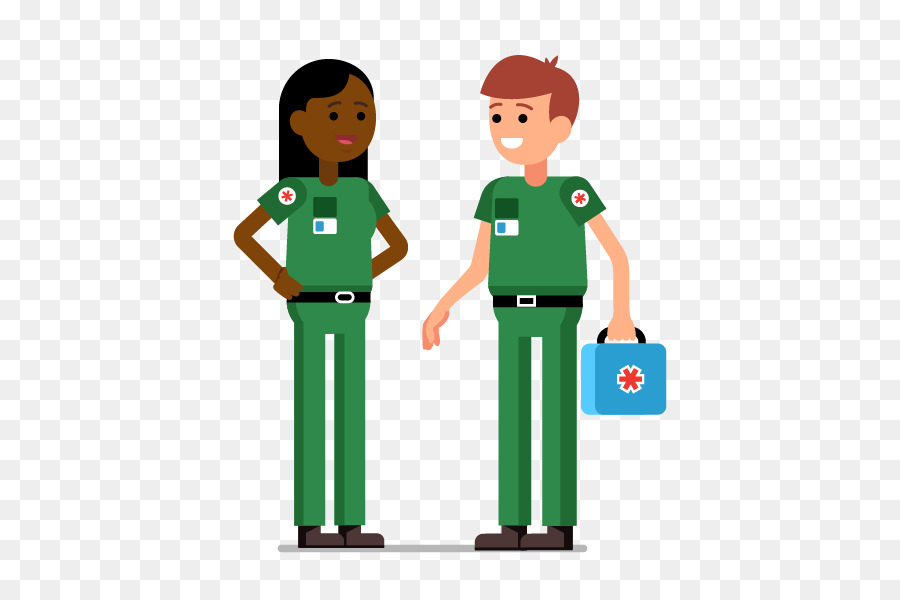 Examples of Communication in Practice
Handovers
Understand patients needs
Speak to patients
Paperwork eg: PRF’S
Understand incidents
Communicate with other services, such as police and fire
Contact control 
Speaking to or comforting family an friends
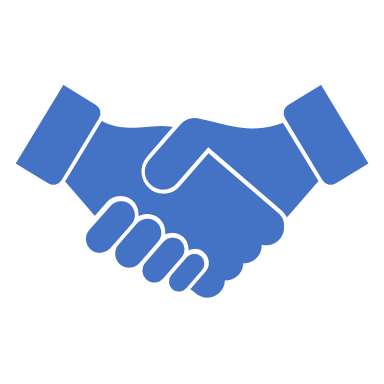 Thank you for watching